NEHWS 2024
A Full-Stack Approach for Side-Channel Secure ML Hardware
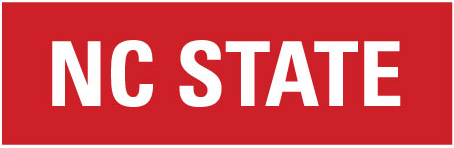 The Problem: Hardware Security from Crypto to AI/ML
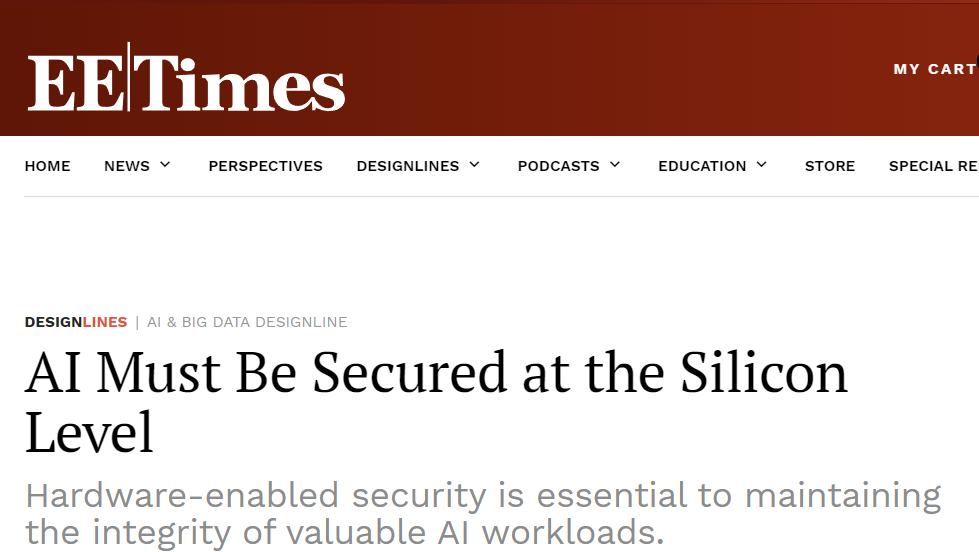 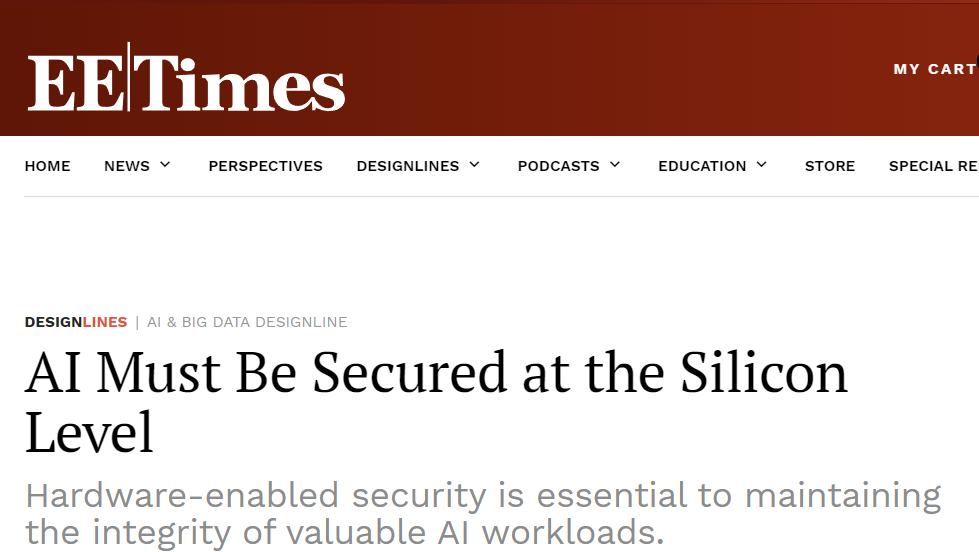 The Problem
Side-channel attacks can steal trained AI model
Fault injection can cause a critical in computations
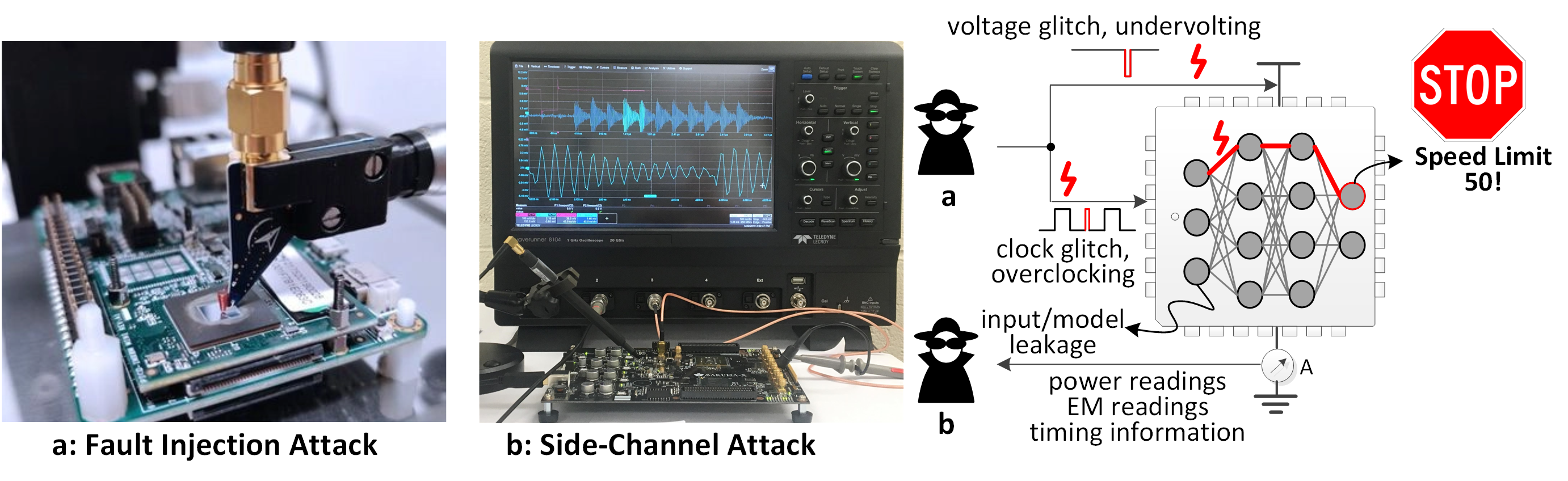 The Solution
Secure multi-party computation in hardware






Computed values and their order is randomized, functionality kept
Extended this from cryptography circuits to AI/ML circuits
F1
y1
x1
F
y=y1+y2
y
x
F2
y2
x2
The Solution: The Hardware Stack
Silicon-proven in 130nm SkyWater technology
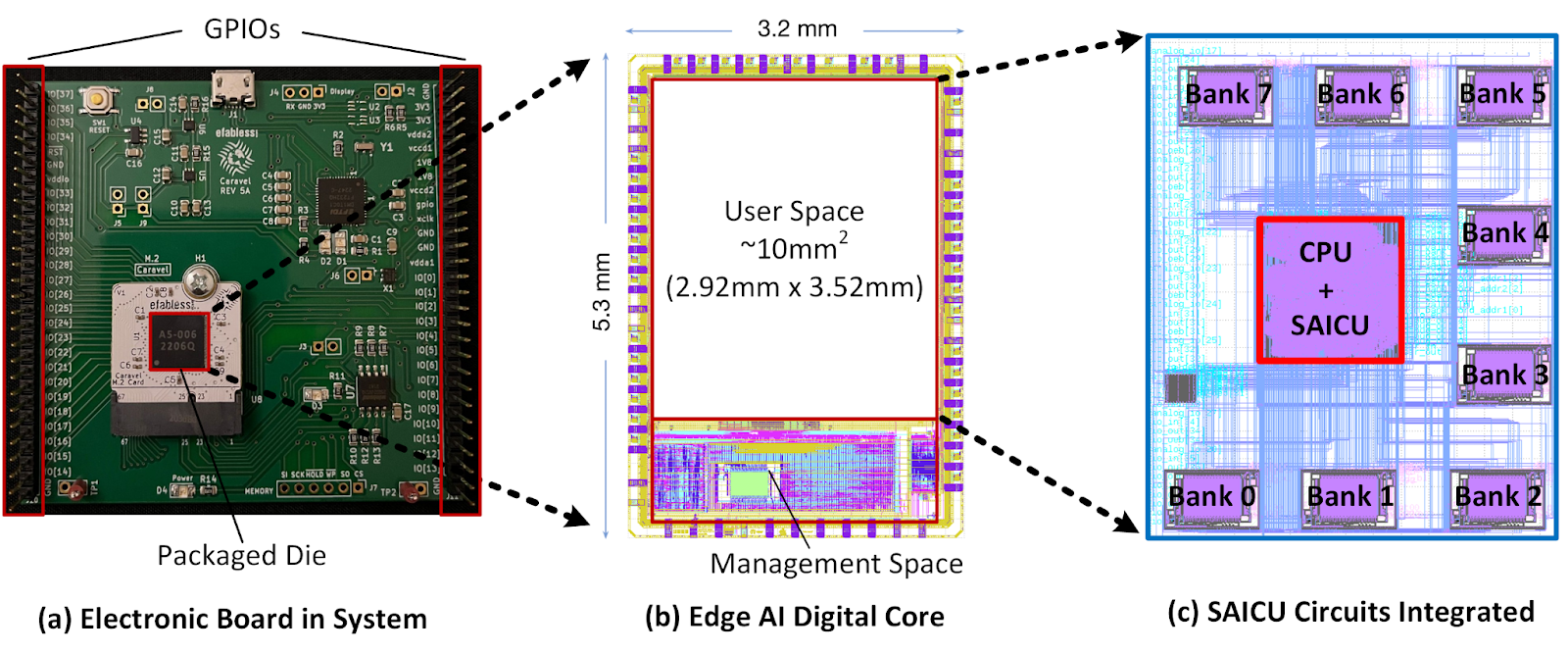 The Solution: Software Stack with Security API
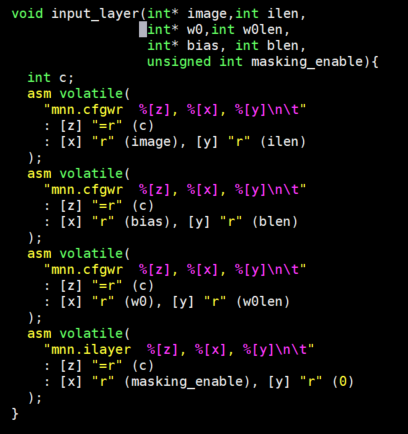 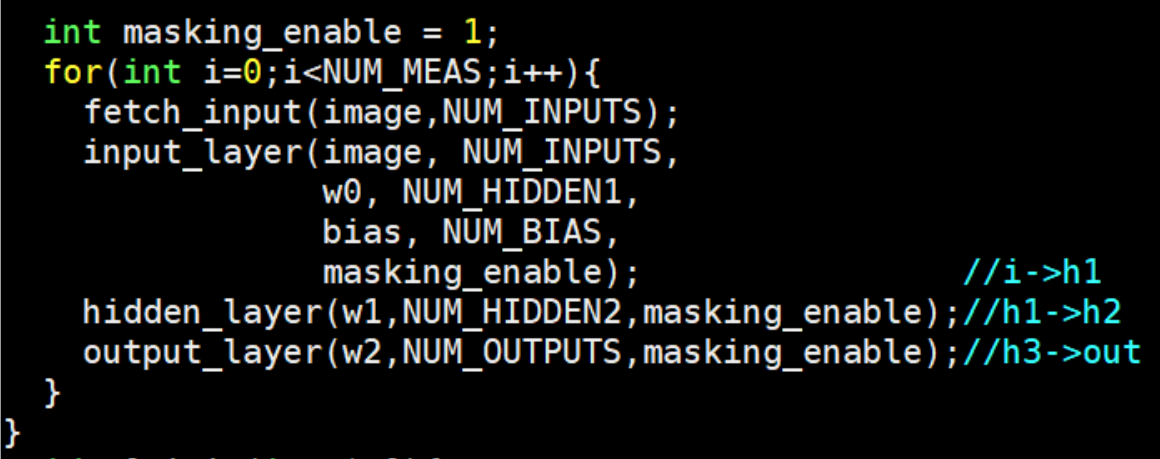 First, configure the hyperparameters via mnn.cfgwr
Second, trigger the input layer computations via mnn.ilayer